Animal Armor
Body Armor and Arthropod Biomimicry
Scenario:  Many groups today are preparing for the end of the world.  arthropods have survived for a very long time partially due to their exoskeletons.  These exoskeletons may be useful to humans for protection or for entertainment.  Our SRO officer and a COS Play expert will be helping you design protective body armor, based on arthropod biomimicry, to survive in the post apocalypse period.
Your Task: You will be creating body armor based on an arthropod’s exoskeleton.  The armor needs to make the wearer safe, be attractive, and mimic at least one other arthropod adaptation besides being an exoskeleton.  You will also be making a tri-fold/display for the Art Show.
Where to begin: In your teams, should review PowerPoint from the Bio II students on arthropods types.  They also should go over the Arthropod Adaptation PowerPoint.   Pick out several arthropod adaptations that you think  would be an asset to body armor.  Note how the exoskeleton is shaped and how it is jointed.  Brainstorm in your groups about types of body armor you could design.
Tri-fold/Display Criteria:

Must be completed on Publisher program as a 36” x 48” document.

Must have a title that is your armor’s name.

Must include pictures, common name, classification Order, and scientific name of the actual arthropod(s) your armor is mimicking.  Sketches and Inventor drawings should also be included.

Must explain what your mimicked adaptation is and how it is adapted to the arthropod’s environment.

Must  include two roles of each arthropod in their environment.

 Must explain how your armor will protect the wearer.
Armor Constraints:
Must have a minimum of four pieces.

Model must be taller than 14” and a quadruped.   Model must be approved before printing.

Must protect the arms, head and chest (at least). 

Size: No single piece can exceed 6” in length.  Must be between 1/16” a & 2/16” thick.  Must fit on your chosen stuffed animal model.
 
Must mimic one or more arthropod adaptations beyond the exoskeleton.

Must allow for mobility of the model.

Must be attractive.
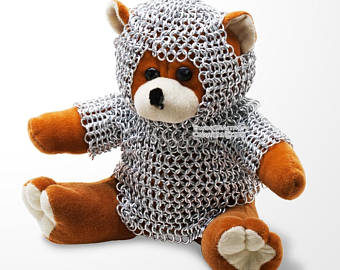 https://www.amazon.com/Medieval-Gears-Knight-Chainmail-Stuffed/dp/B01M97TG45
Animal Armor
Body Armor and Arthropod Biomimicry
Scenario:  Many groups today are preparing for the end of the world.  arthropods have survived for a very long time partially due to their exoskeletons.  These exoskeletons may be useful to humans for protection or for entertainment.  Our SRO officer and a COS Play expert will be helping you design protective body armor, based on arthropod biomimicry, to survive in the post apocalypse period.
Your Task: You will be creating body armor based on an arthropod’s exoskeleton.  The armor needs to make the wearer safe, be attractive, and mimic at least one other arthropod adaptation besides being an exoskeleton.  You will also be making a tri-fold/display for the Art Show.
Where to begin: In your teams, should review PowerPoint from the Bio II students on arthropods types.  They also should go over the Arthropod Adaptation PowerPoint.   Pick out several arthropod adaptations that you think  would be an asset to body armor.  Note how the exoskeleton is shaped and how it is jointed.  Brainstorm in your groups about types of body armor you could design.
Tri-fold/Display Criteria:

Must be completed on Publisher program as a 36” x 48” document.

Must have a title that is your armor’s name.

Must include pictures, common name, classification Order, and scientific name of the actual arthropod(s) your armor is mimicking.  Sketches and Inventor drawings should also be included.

Must explain what your mimicked adaptation is and how it is adapted to the arthropod’s environment.

Must  include two roles of each arthropod in their environment.

 Must explain how your armor will protect the wearer.
Armor Constraints:
Must have a minimum of four pieces.

Model must be taller than 14” and a quadruped.   Model must be approved before printing.

Must protect the arms, head and chest (at least). 

Size: No single piece can exceed 6” in length.  Must be between 1/16” a & 2/16” thick.  Must fit on your chosen stuffed animal model.
 
Must mimic one or more arthropod adaptations beyond the exoskeleton.

Must allow for mobility of the model.

Must be attractive.
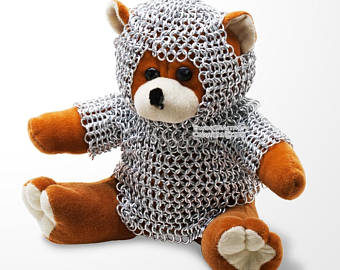 https://www.amazon.com/Medieval-Gears-Knight-Chainmail-Stuffed/dp/B01M97TG45